Reactions of acids and bases…
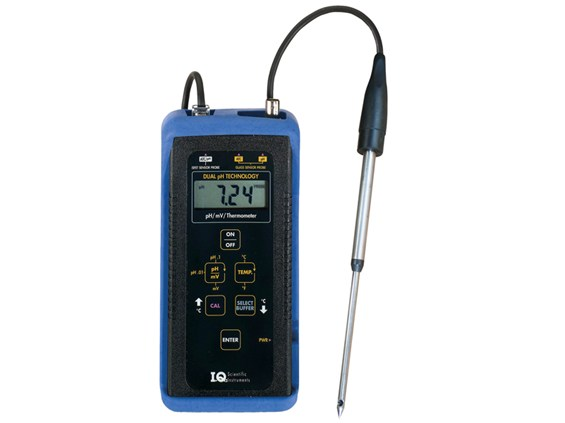 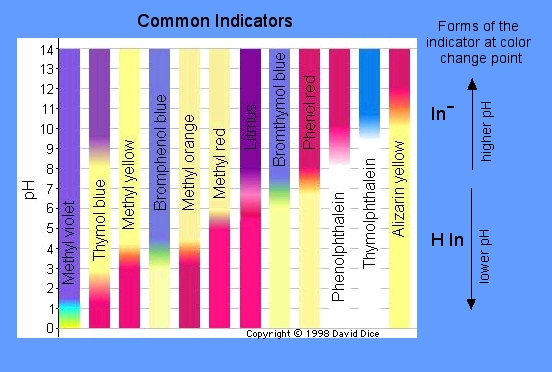 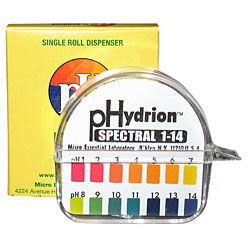 Neutralization…
Acid + Base  salt and water
Ex. HNO3 + NaOH  NaNO3 + H2O
Which is the acid? Which is the base? How do you know?
How to best neutralize a strong acid spill?
Remember the pH scale…
Label strong acids, strong bases, weak acids, 
weak bases, neutral substance
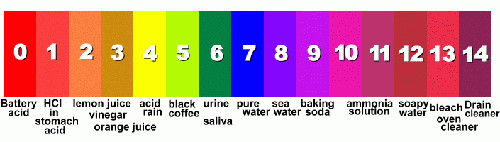 Reaction of metal with an acid…
Metal + acid  salt + hydrogen gas
Ex. Na + HCl  NaCl + H2
Is the equation above balanced?

Demo of this (and don’t try this at home) metal and acid reaction
Reaction of metal with water…
Alkali metal + water  base + hydrogen gas
Ex. Li + H2O   LiOH + H2
Is the equation above balanced?
Why can’t I do this demo in class?
this is why...